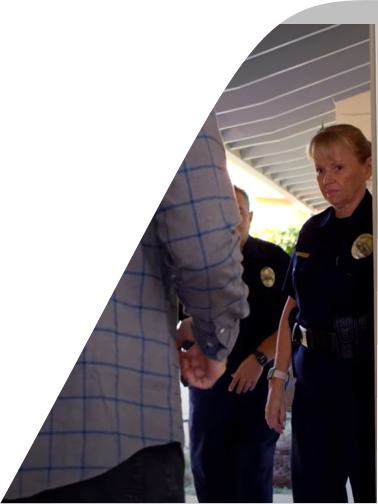 Interviewing Older Adults:Fundamental Tips and Tools
1
Interviewing Older Adults
Elder Abuse is Happening in Your Community
Multiple types of abuse can and often do occur at once 
Recognize risk factors and signs of abuse including social isolation and poor health
EAGLE provides tools to assist in elder abuse cases
Making small accommodations when interviewing older adults can make all the difference in your investigation.
2
What is your experience with interviewing older adults?
3
[Speaker Notes: Take a moment to think about the interactions you have with older adults on a personal and professional level.  We all have certain opinions pertaining to aging.  Understanding your own opinions will help you in becoming successful in your interviews.]
Put yourself in the shoes of an older adult
Social Isolation occurs in many ways and puts older adults at risk. 
Loss of Visual Cues
Loss of Auditory Cues
Limitations with Mobility
Wheelchairs/walkers
Loss of driver's license
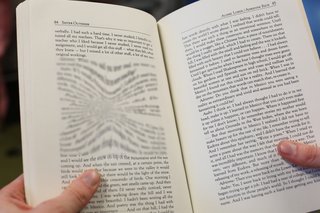 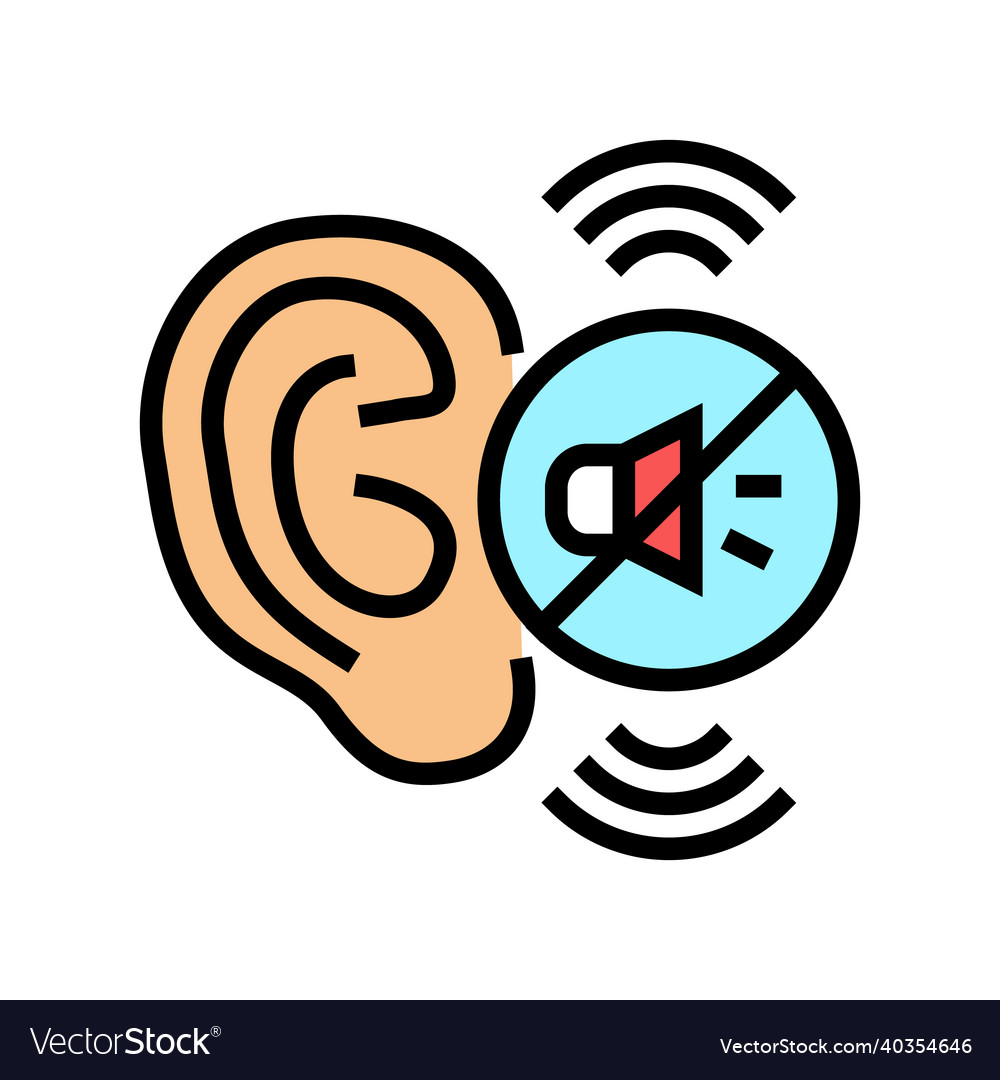 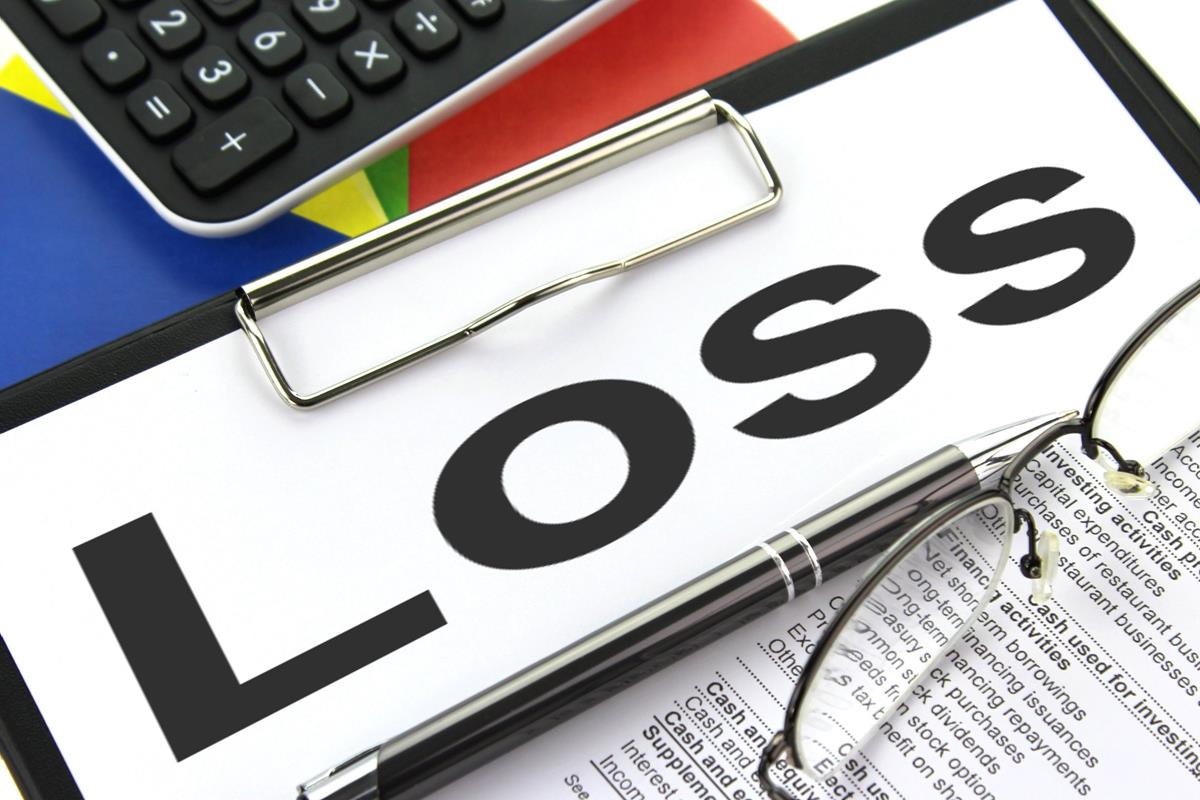 The EAGLE site has information to guide you through an interview
https://eagle.usc.edu/law-enforcement-resources/interviewing-older-adults/
4
4
[Speaker Notes: If a person has lost the ability to see clearly, they may be unable to read important information concerning financial scams which may factor into their susceptibility to the fraud.
The loss of hearing may impact receiving important news or information from television, friends or neighbors.
Being dependent on others for transportation makes access to outside activities more difficult.  
Staying connected is key to preventing fraud and abuse.]
Interviewing Older Adults
Cultural Considerations
Memory Loss
Time and Place
Overcome Ageism
Before beginning your interview, get in the right mind frame. Take a moment to clear your mind of opinions, good and bad, about older adults.
Like survivors of other domestic violence, treat older survivors with respect. Conduct their interviews with the gravity their situations deserve.
Know that people with memory problems can tell you what happened—especially if an event made an emotional impact.
Believe their story unless you have specific evidence to the contrary.
5
5
[Speaker Notes: Taken from the EAGLE Resources page: https://eagle.usc.edu/law-enforcement-resources/interviewing-older-adults/]
Interviewing Older Adults
Cultural Considerations
Overcome Ageism
Memory Loss
Time and Place
DO ask open-ended questions
DO speak slowly, using short sentences
DO ask about only one thing at a time
DO speak at eye level (authority can be intimidating to people who have experienced abuse)
DO be patient – give them time to answer
DON’T correct them
DO believe someone if they say they’ve been abused
6
6
[Speaker Notes: Taken from the EAGLE Resources page: https://eagle.usc.edu/law-enforcement-resources/interviewing-older-adults/]
Interviewing Older Adults
Cultural Considerations
Memory Loss
Overcome Ageism
Time and Place
Choose an interview location that’s comfortable for the older adult.For example: senior center, doctor’s office, coffee shop
Ask the older adult and/or caregiver for timing tips to ensure the older adult is alert for your interview.For example: Is morning better than afternoon? Does a medication cause drowsiness or confusion after taking it?
Be aware of anything that might interfere effective communication.For example: Does the older adult have their glasses/ hearing aid/ dentures on and working? Is the interview private, and away from the suspect’s hearing range?
7
7
[Speaker Notes: Taken from the EAGLE Resources page: https://eagle.usc.edu/law-enforcement-resources/interviewing-older-adults/]
Interviewing Older Adults
Overcome Ageism
Memory Loss
Time and Place
Cultural Considerations
Acknowledge goals of all older people, even if they differ from your own 
Collaborate with trusted community leaders and community-based organizations
Respond to all older adults in a way that upholds their core dignity, autonomy, and self-worth 
Use a strengths-based, solutions-oriented approach with older adults
Remain respectful, supportive, and curious
8
8
Additional Considerations
If the clinician and the patient do not speak the same language, the availability and choice of interpreters is crucial to a successful interaction
Give an older adult time to process the situation 
Address by surname
Avoid Honey, sweetie, slang words 
When working with a hearing-impaired person ask how they prefer to communicate, sign language, lip-reading or written communication
Provide visual support 
Ensure good lighting 
Gesturing should be avoided because seemingly benign body or hand movement may have adverse connotations 
Outright questioning of authority such as a police officer is taboo in some cultures, so encourage the person to ask questions.
9
Interviewing Older Adults: Tips from Law Enforcement
10
[Speaker Notes: Roll Call Video-Interviewing Older Adults 
For full video -https://www.youtube.com/watch?v=qM6htsLe604&t=7s]
Tip Takeaways
11
11
Additional Resources and Trainings
We have just presented basic techniques for interviewing older adults.
Interviewing Older Adults Using the PELI Source: Scripps Gerontology Research

Link: https://www.preferencebasedliving.com/training-videos/interviewing-older-adults-using-the-peli/ 

SAFE: Safe Accessible Forensic Interviewing for Elders  Source: US Department of Justice
Link: SAFE: Safe Accessible Forensic Interviewing for Elders
Elder Abuse Investigations training- Source: National Clearinghouse for Abuse in Later Life NCALL
Link: https://elderabuseforlawenforcement.com/
Interviewing Alleged Perpetrators- Source: SDSU School of Social Work's Academy for Professional Excellence
Link: https://theacademy.sdsu.edu/programs/apswi/advanced-training/enhancing-your-investigative-skills-interviewing-alleged-perpetrators/
12
Interviewing Older Adults
The key to interviewing older adults is this: 
Remember, we are all aging. 
Treat the older adult as you would like to be treated –with dignity and respect.
Coming soon to EAGLE Tactical Training
Dementia and elder abuse investigations
Decisional Capacity.
13